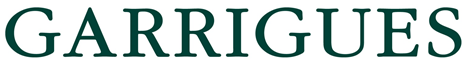 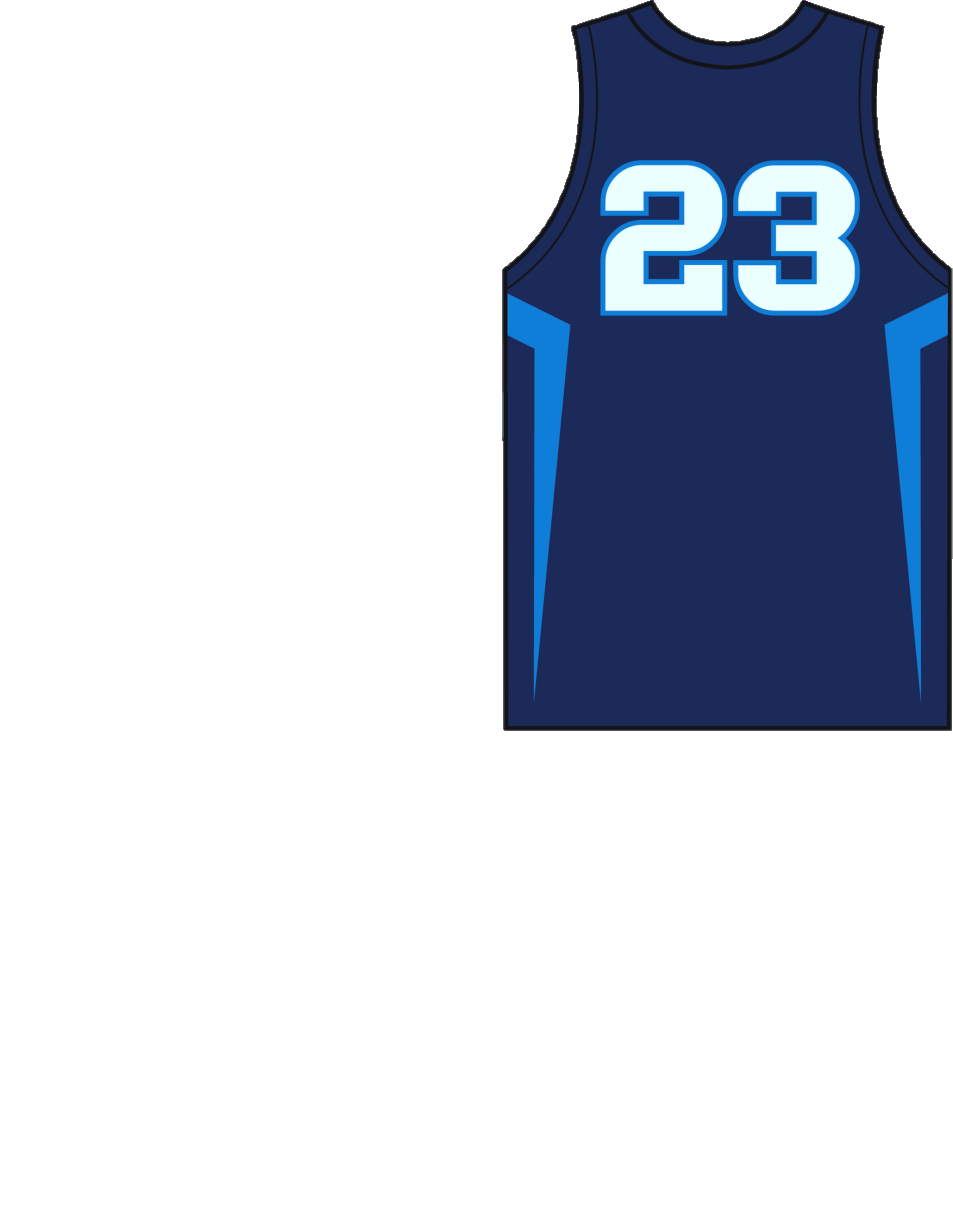 Licensing,Sponsorship and Merchandising
CELIA SUEIRAS VILLALOBOS
May 28, 2018
LICENSING, SPONSORSHIP AND MERCHANDISING
SPORTS INDUSTRY REVENUE
The share of sport-related Gross Domestic Product within the EU is 2.12 % and amounts to € 279.7 bn.
The organization of sport competitions has positive effects over other economic sectors (e.g. employment, infrastructures, tourism, etc.)
A national strategy that comprises the government and the private sector is necessary in order to facilitate the creation of an effective legal framework
The legal framework must ensure an adequate protection of IP rights in order to attract investment in the sports industry
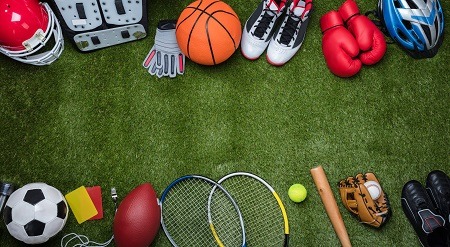 2
LICENSING, SPONSORSHIPAND MERCHANDISING
A license defines the relationship between the owner of a trademark (licensor) and the producer of the goods or services to which the mark is to be affixed (the licensee).

While licensors are not involved in the manufacturing of the products, it is in their best interest to ensure that licensees maintain the quality of the product bearing their trademark.

Licenses grant rights without transferring IP ownership. For example:

for entertainment purposes / news dissemination 
for merchandising and other use of trade marks (e.g. brand collaborations) 
for use of technology 


LICENSING GENERATES THE REVENUES NEEDED TO TAKE SPORTS TO HIGHER LEVELS OF PRODUCTIVITY
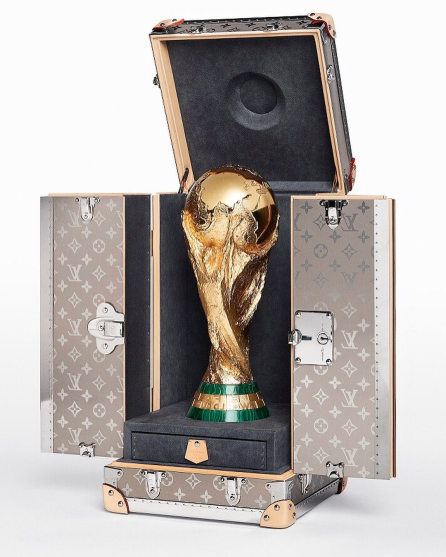 3
LICENSING, SPONSORSHIPAND MERCHANDISING
MerchandisingAgreements
+
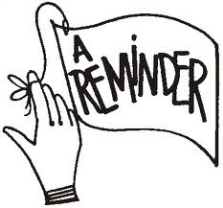 ASSIGNMENT                                          LICENSE
4
LICENSING, SPONSORSHIPAND MERCHANDISING
Sponsorship Agreements

Sponsorship: any communication by which a sponsor, for the mutual benefit of sponsor and sponsored party, contractually provides financing or other support in order to establish a positive association between the sponsor's image, brands, products or services and a sponsored event, activity, organization or individual.
ICC Code on Sponsorship
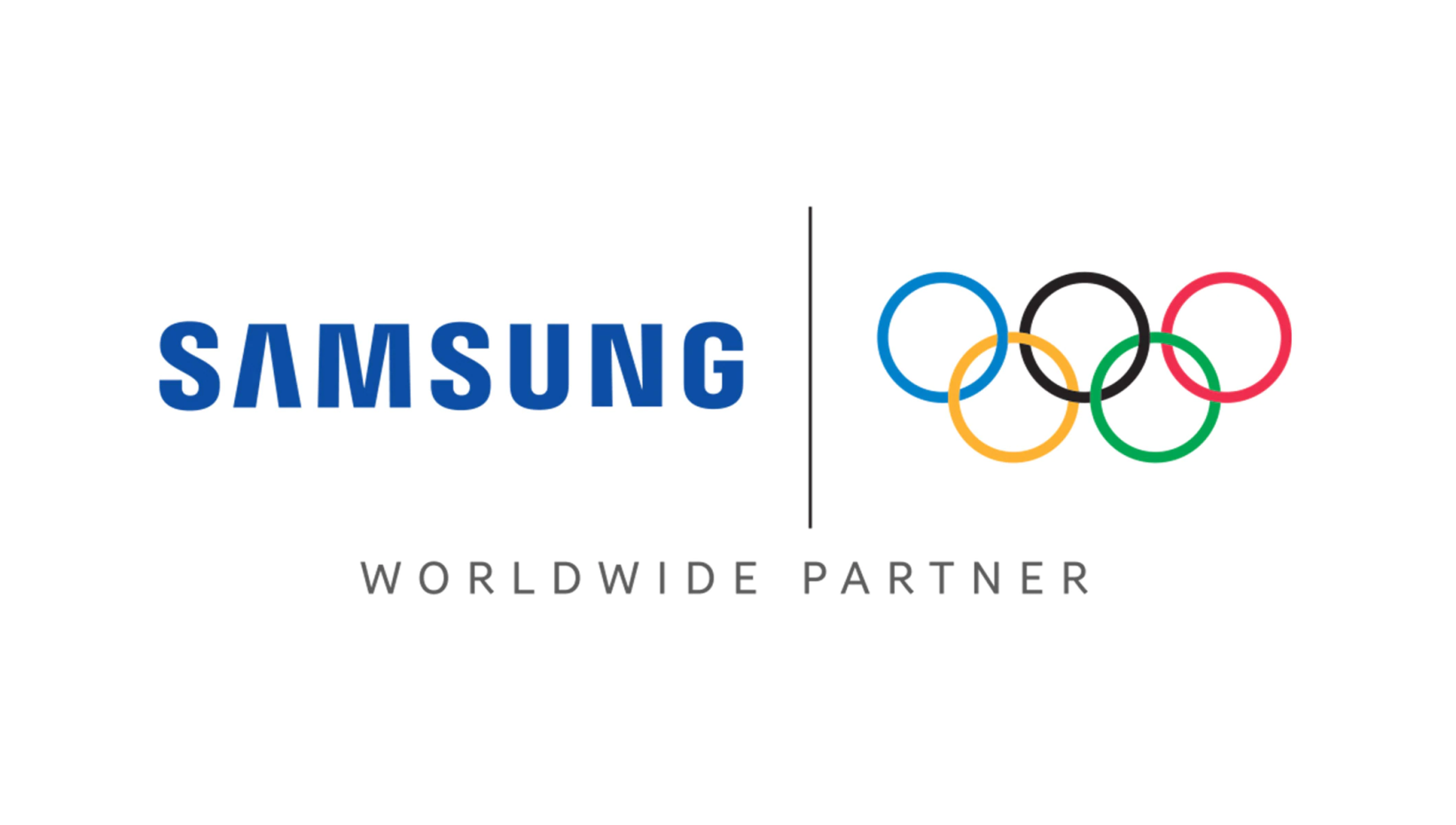 5
LICENSING, SPONSORSHIPAND MERCHANDISING
SPONSORSHIP AGREEMENTS
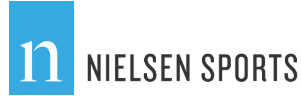 “It’s like the Olympic rings: if a company has the Olympic rings on its business card it means they are top-level and leading their industry segment.A partnership with Manchester United, Real Madrid or FC Barcelona in many markets has the same effect. If you partner with a Real Madrid as a telecommunications firm in Indonesia you are a leading telco in Indonesia.”
https://nielsensports.com/europe-sponsorship-market-euro-2016-mega-clubs-evolving-models/
6
LICENSING, SPONSORSHIPAND MERCHANDISING
Image Rights
US, the right of publicity arises from the concept of privacy, referred to in the Fourth Amendment. The right of publicity is considered an economic right (the right of ownership in an intangible asset)
CONTINENTAL EUROPE, conceived as a personality right and, as such, a fundamental right. The commercial aspect of this right has traditionally been of secondary importance. European experts and the European courts are moving ever closer to the U.S. model because of its greater economic functionality
UNITED KINGDOM, does not recognize a general privacy right or a right of personal portrayal as such. Case law protection: passing off and breach of confidence
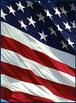 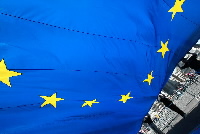 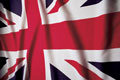 7
LICENSING, SPONSORSHIPAND MERCHANDISING
Piecemeal regulation across the European Union
The right to one’s own image is regulated pursuant to the internal law of each Member State
There has been no attempt at harmonization. 

In the United States, the right of publicity is not protected under federal legislation either. 
The right to one’s own image is protected via the courts of each State (common law)
Some states have adopted laws that contain and systematize case law (statutes)
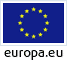 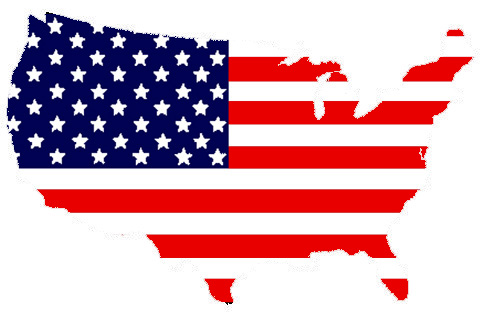 8
LICENSING, SPONSORSHIPAND MERCHANDISING
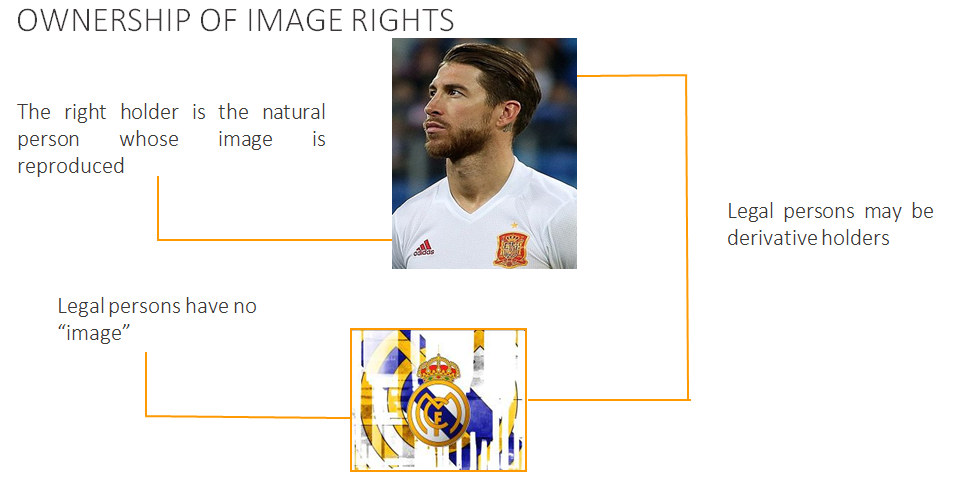 9
LICENSING, SPONSORSHIPAND MERCHANDISING
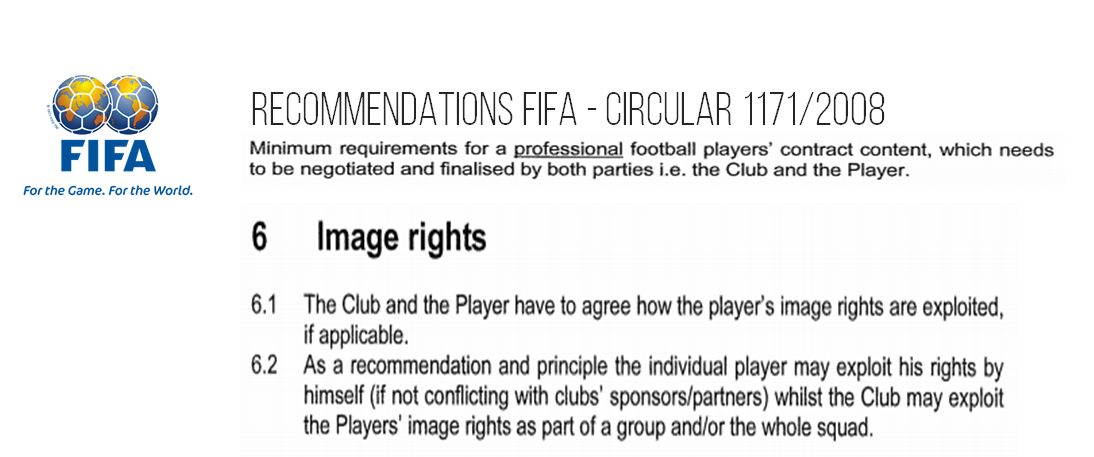 10
LICENSING, SPONSORSHIPAND MERCHANDISING
Do athletes ‘own’ their skin?
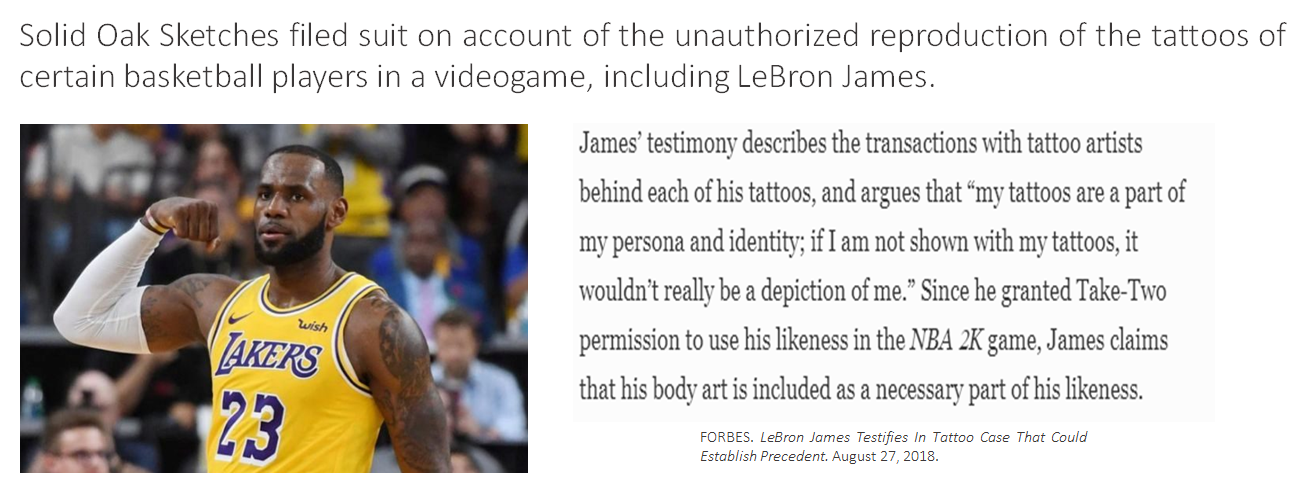 11
LICENSING, SPONSORSHIPAND MERCHANDISING
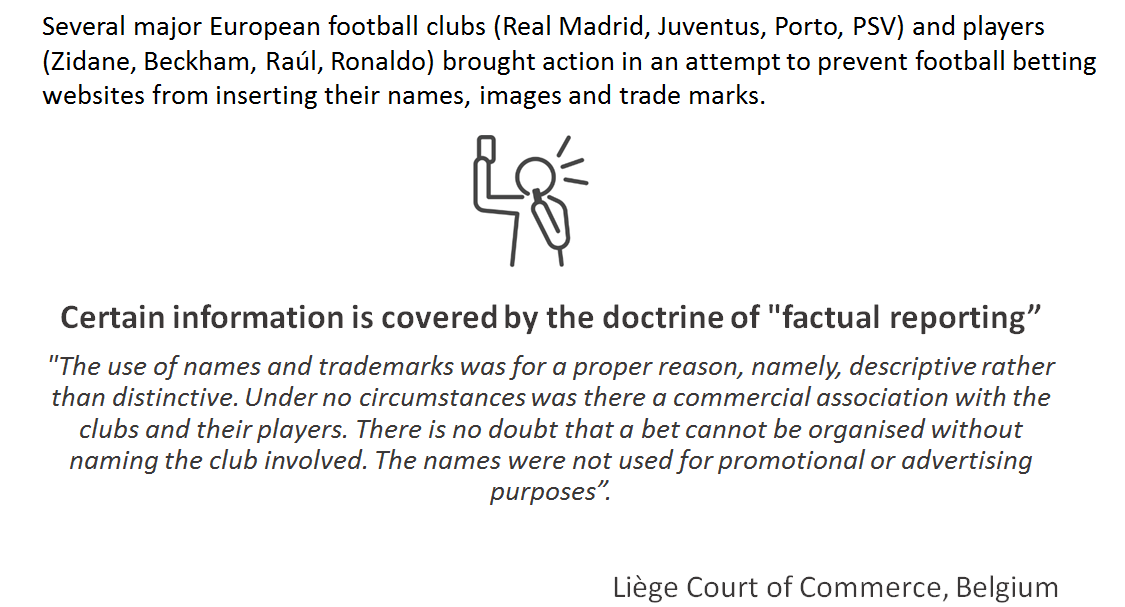 Do athletes ‘own’ their skin?
12
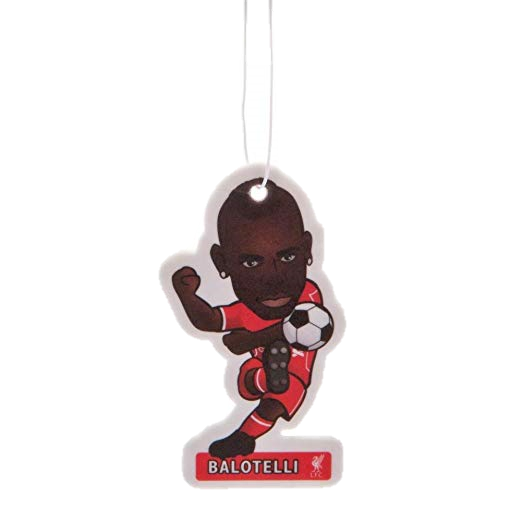 LICENSING, SPONSORSHIPAND MERCHANDISING
Merchandising Agreements
Based on the selling power of the event or brand:
Merchandising can be defined as a trademark license used in conjunction with certain products and/or services generally unrelated to those for which the mark is known
Marketing goods and/or services different from those offered by the brand owner (e.g. T-shirts, watches, bags, etc.) further stimulates  appeal and demand
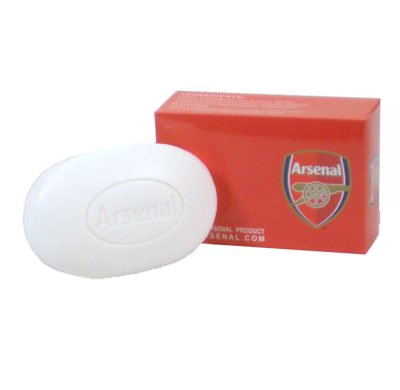 LICENSING, SPONSORSHIPAND MERCHANDISING
STAR WARS REVENUE
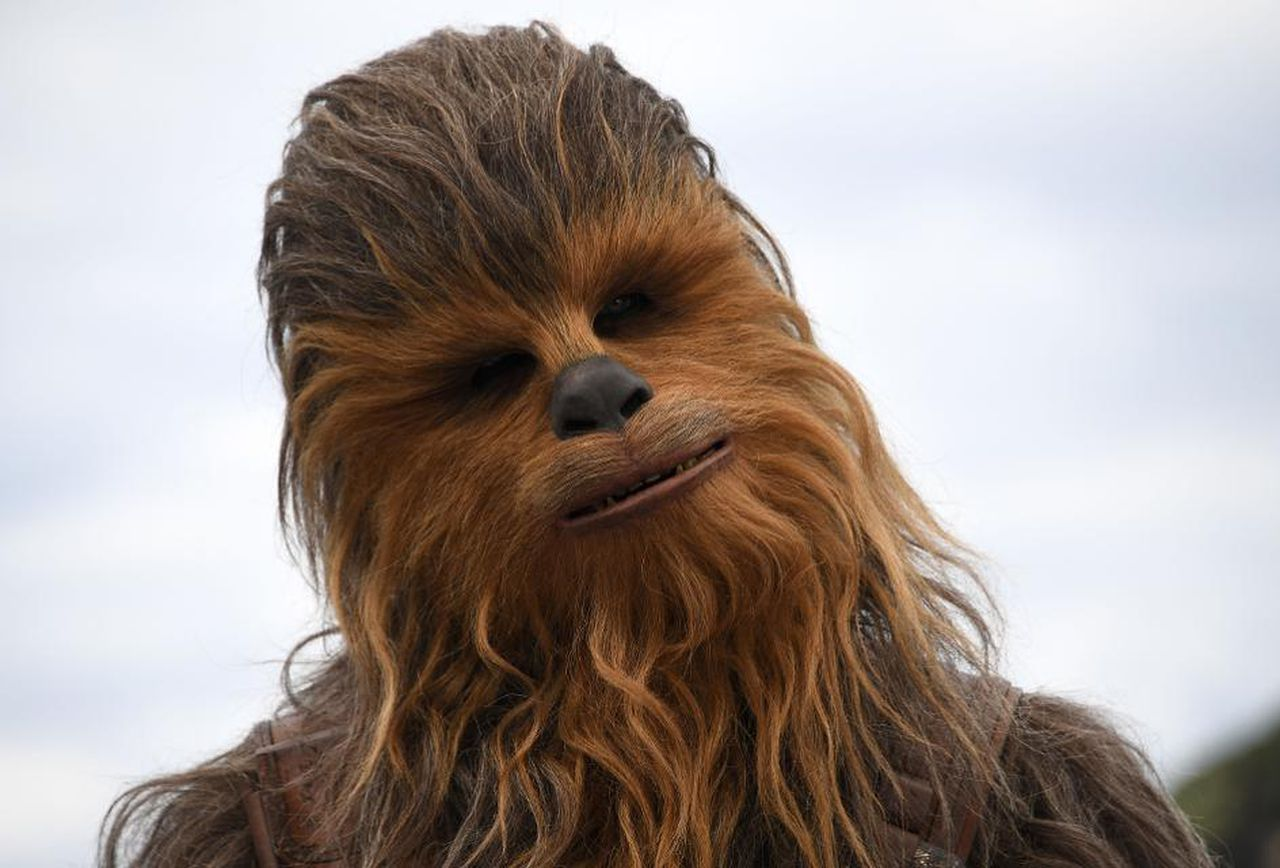 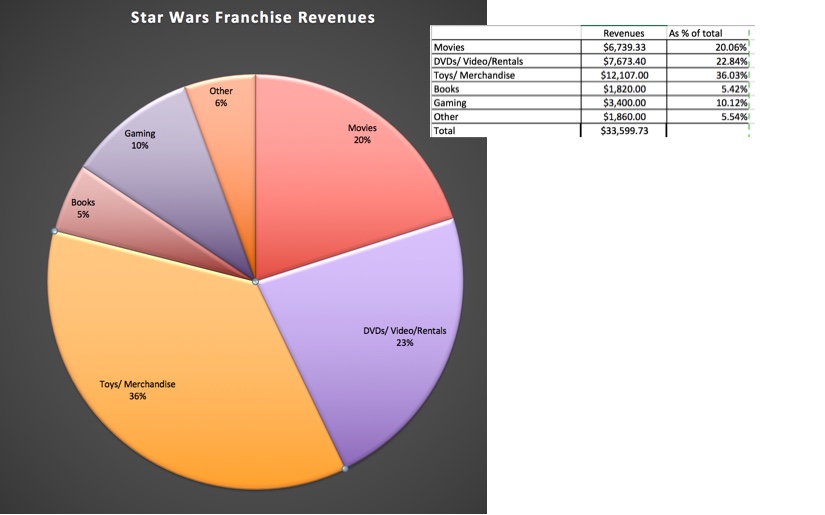 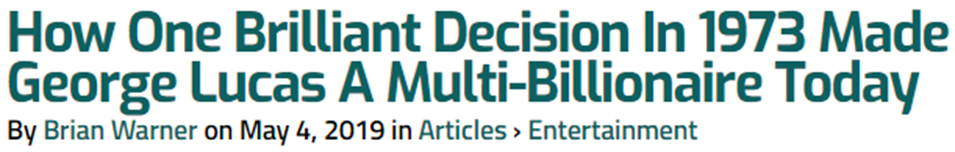 https://www.valuewalk.com/2015/12/disney-star-wars/
14
LICENSING, SPONSORSHIPAND MERCHANDISING
PREVIOUS STEPS: Due Diligence
Trademark licensing usually configures a long-term relationship.
Check who the right holder is;
Know your licensee;
Check the licensed trade marks are registered and in force in all the relevant countries; 
Check if there are other licenses in force in the relevant markets;
Check for third party claims regarding the trade marks;
Is the acquisition of other rights necessary for the exploitation of the license? (e.g. copyrights)
15
LICENSING, SPONSORSHIPAND MERCHANDISING
CLAUSES
Correct identification of the licensed rights (normally through exhibits)
Possibility of including an application for registration 
Include adequate mechanisms for extension/reduction of the license
Scope of the license: 
Develop, manufacture, sell products
Reproduction, transformation, registration
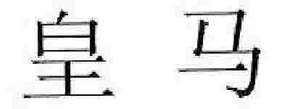 HUANG MA
16
LICENSING, SPONSORSHIPAND MERCHANDISING
CLAUSES
Exclusive or non-exclusive license?
Capacity to sublicense?
How much? Flat fee, royalty, bonus
Third-party infringement
Reps & Warranties (valid-enforceable-not infringing)
Global or partial license:
Global: for all goods and services covered by the mark
Partial: for only part of such goods and services
Termination clauses: Is it linked to the termination of an employment contract?
Removal upon termination:  Third-party platforms 
Dispute resolution  (mediation, arbitration)
17
LICENSING, SPONSORSHIPAND MERCHANDISING
Quality Standards 

Trademark owner should monitor the quality of the products manufactured by the licensee
The aim is to avoid reputational damage
Product liability
Licensor must  ensure that Licensee does not damage the commercial value of the brand
Material quality
Control Labelling
Supply sources
18
LICENSING, SPONSORSHIPAND MERCHANDISING
HOW MUCH IS A NBA LICENSE WORTH?
FROM SOCKS...                                                        …TO VIDEOGAMES
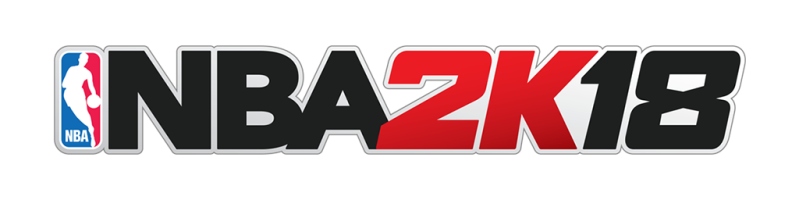 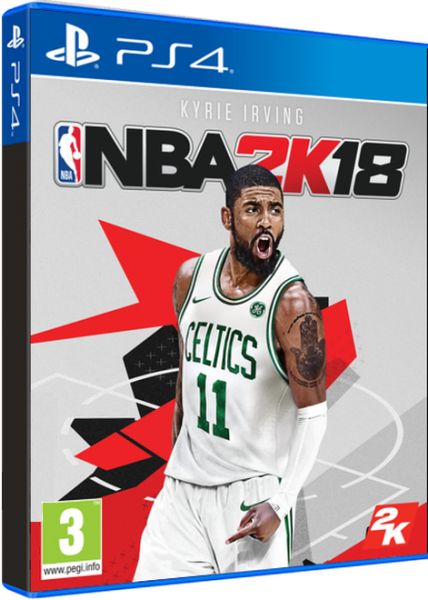 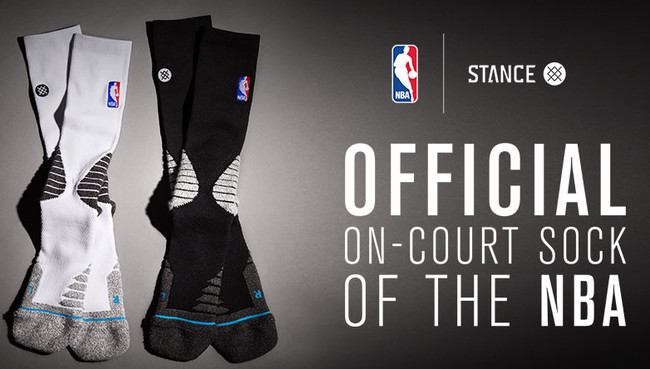 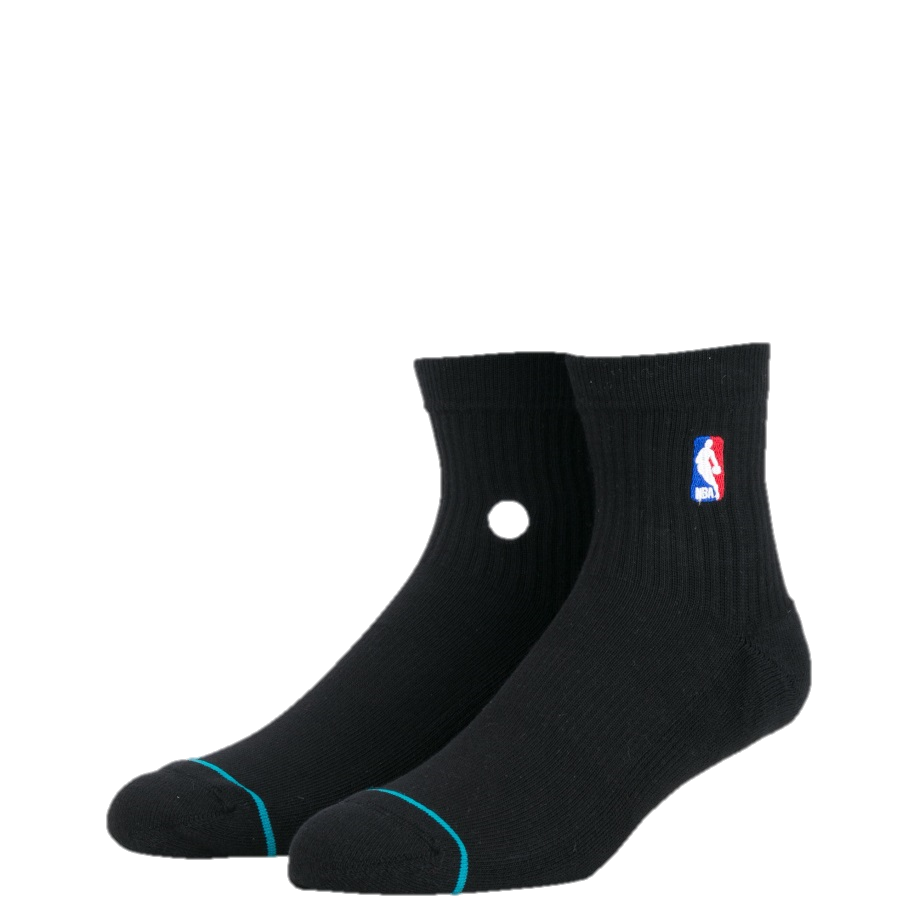 $1MILLION
(ONE YEAR)
$1.1billion(SEVEN YEARS)
19
LICENSING, SPONSORSHIPAND MERCHANDISING
SPONSORSHIP AGREEMENTS: WHEN THE UNEXPECTED HAPPENS
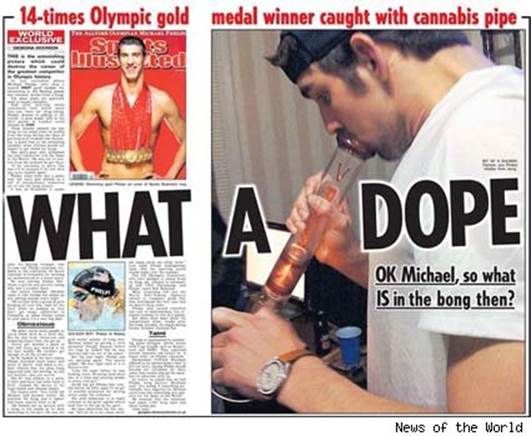 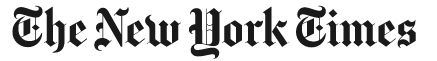 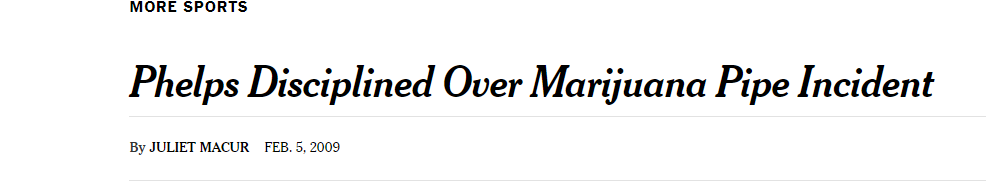 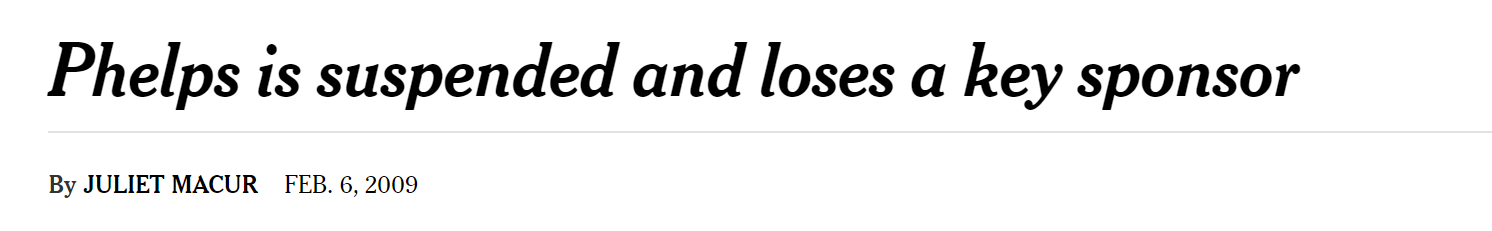 20
Hvala!
CELIA SUEIRAS VILLALOBOS
May 28, 2018
21